Тенденция современной моды в области изготовления аксессуаров.Шапка-Бини своими руками
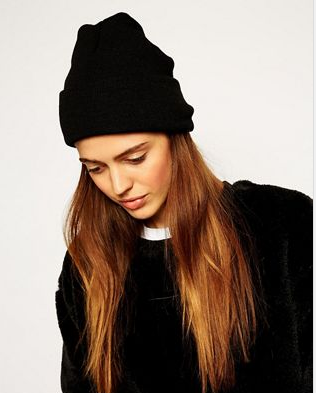 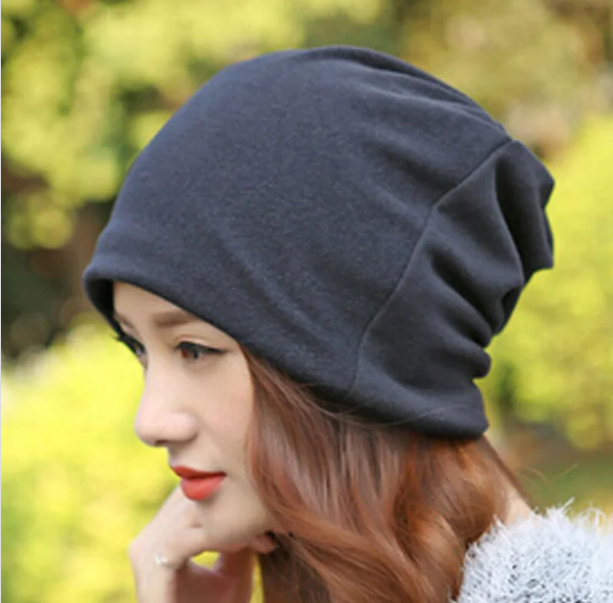 Цель: Создание шапки- Бини.
Задачи: 
- научить снимать мерку, построить выкройку, раскрой и пошив шапки;
- сформировать систему знаний в области  изготовления аксессуаров; 
- развивать самостоятельность и способность решать творческие задачи;
- формировать художественный вкус, творческую самостоятельность.
Что понадобится для пошива шапки-бини?
-Трикотажная ткань кашкорсе, рибано с лайкрой 60см;
-Бумага для построения выкройки, карандаш, ножницы, сантиметровая лента, линейка, мел;
-Швейная машина
Снятие мерок
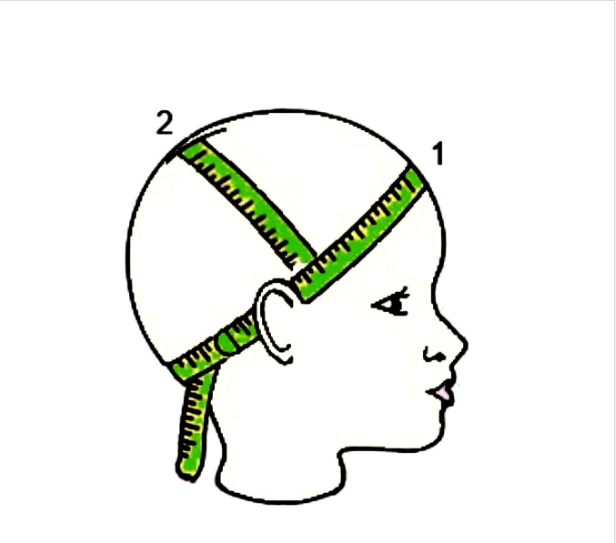 Выкройка шапки-бини
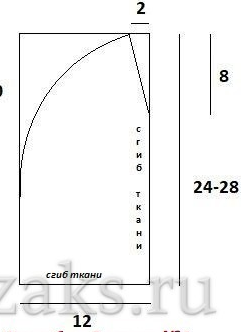 Находим коэффициент растяжимости.
Для кашкорсе это 0.77см
ОГ* 0,77+ ширина шапки.
Ширина шапки/ 2= это расстояние откладываем направо. 
Находим высоту шапки. Для этого глубину шапки /2+ 5см(прибавка на свободу облигания)+7см(Отворот) 
Деталь шапки нужно нарисовать по меркам, вырезать из бумаги, приложить к ткани, обвести контуром, сделать прибавки со всех по 1 см и вырезать.
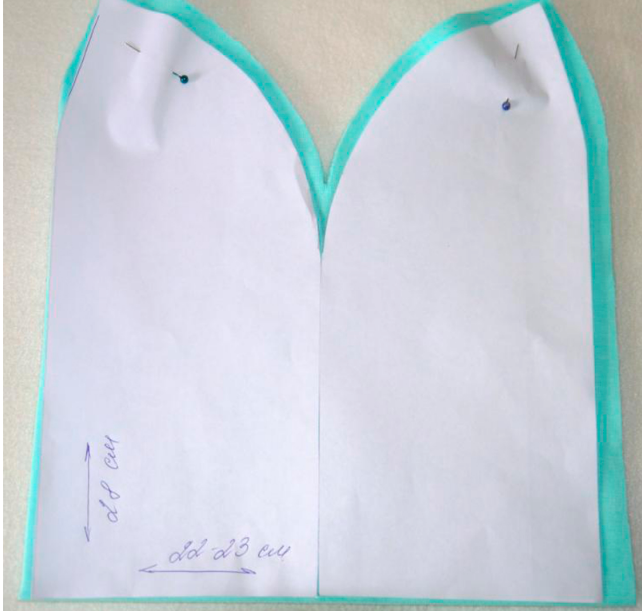 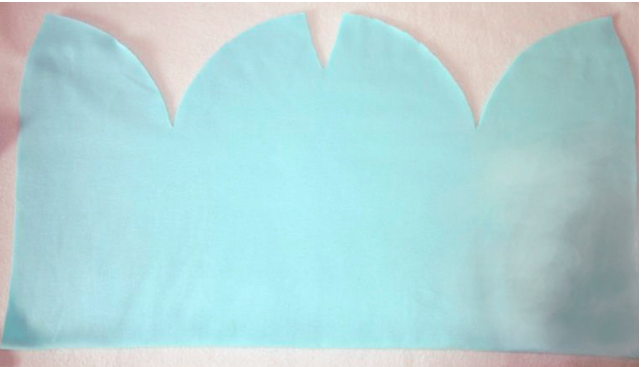 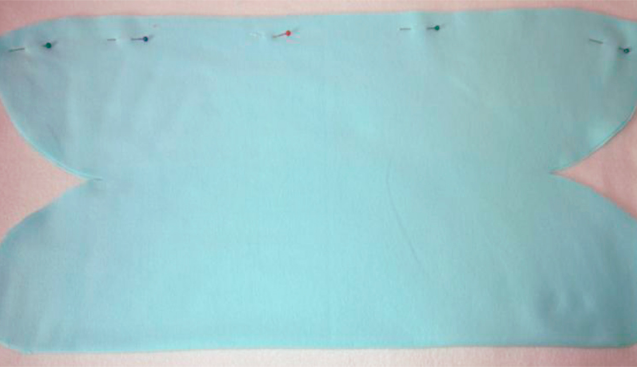 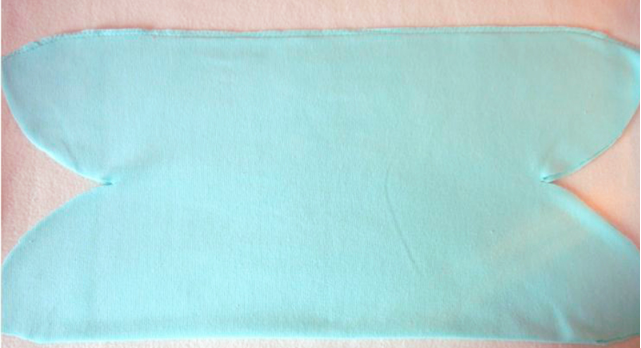 Сшиваем вытачки, приутюживаем






Одной стороны сшиваем вверх шапки совмещая вытачку и задний шов. То же делаем с другой стороны шапки, но оставляем небольшой участок не застроченным для выворачивания.
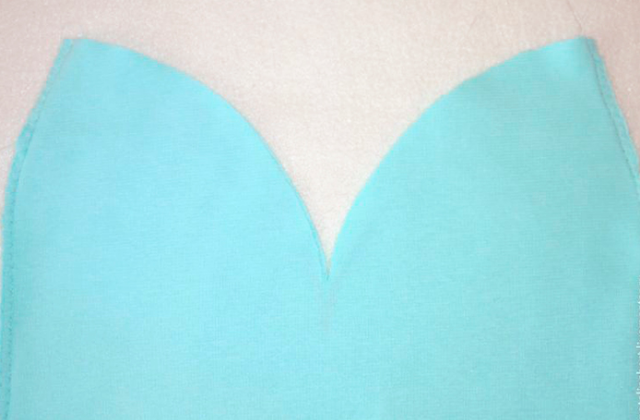 Выворачиваем шапку на лицевую сторону , подшиваем потайными стежками незашитый участок.
Шапка-бини готова!
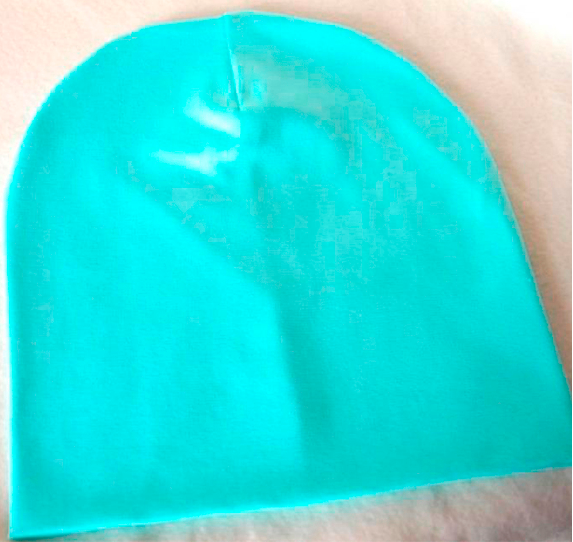